Getting to Know Your New Polycom VVX 411 Phone
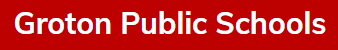 Answering A Call
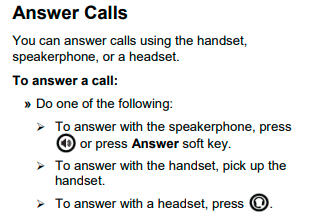